COMPLAINING TO GOD
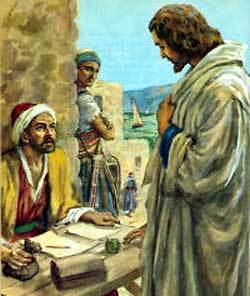 “Lord, why won’t You?”
“Lord, how could You?”
COMPLAINING TO CHRIST
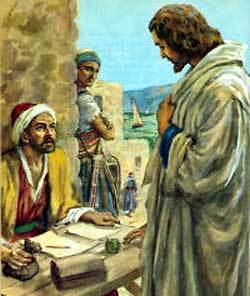 “Lord, how could You?”
“Lord, why won’t You?”